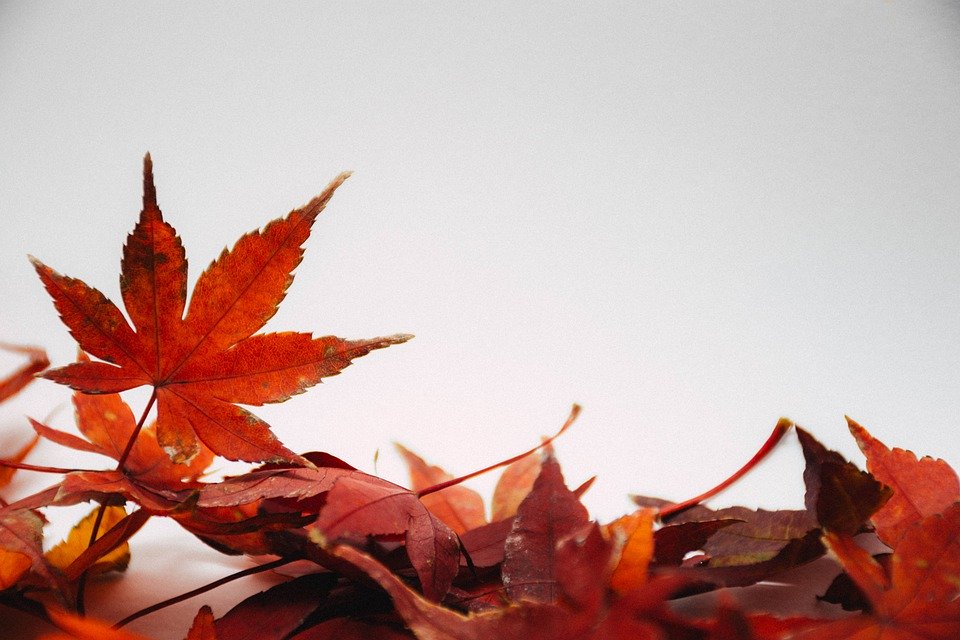 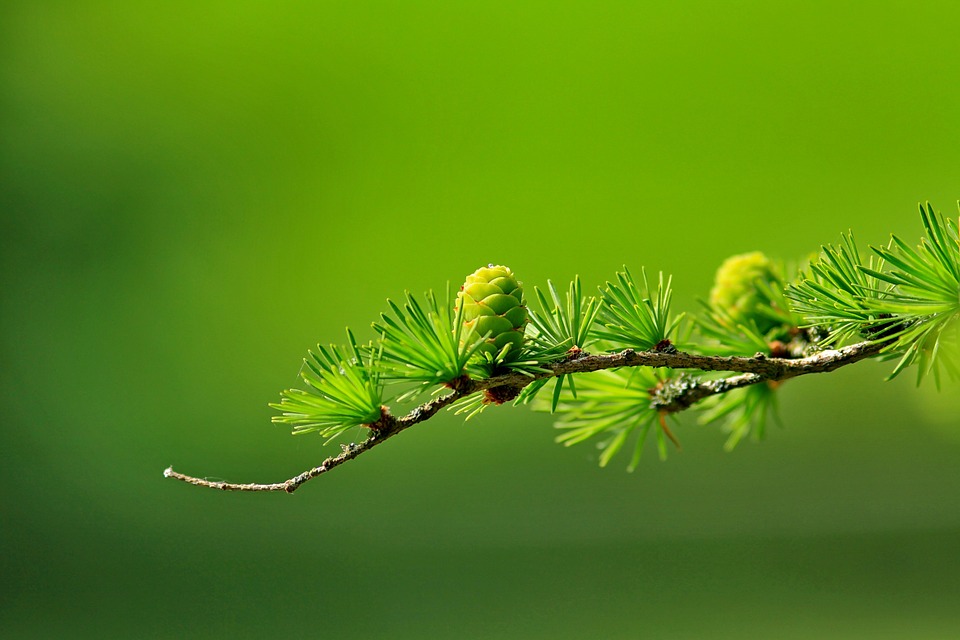 I LOVE 
THE ROD 
MESSAGE
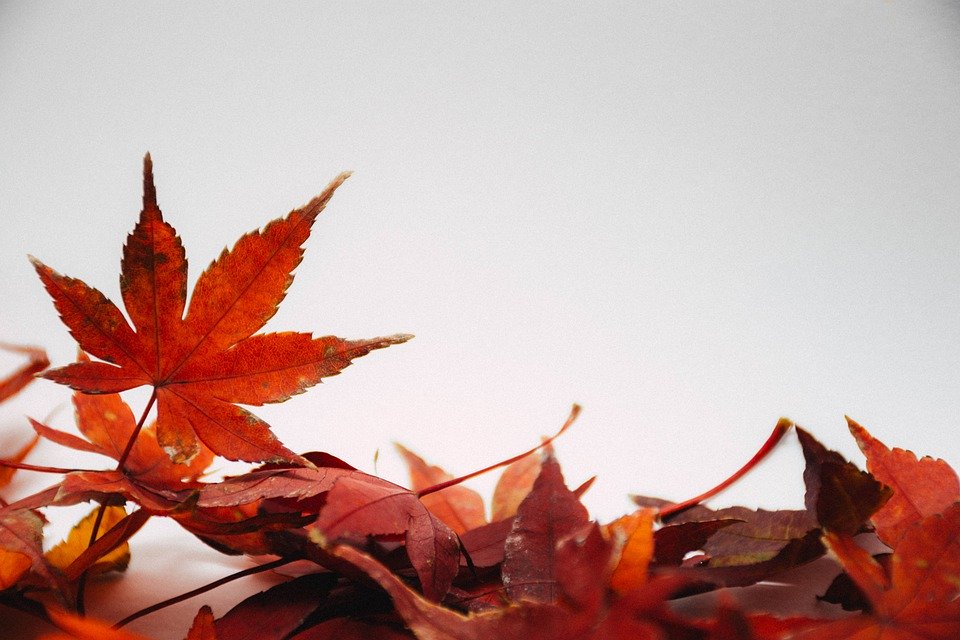 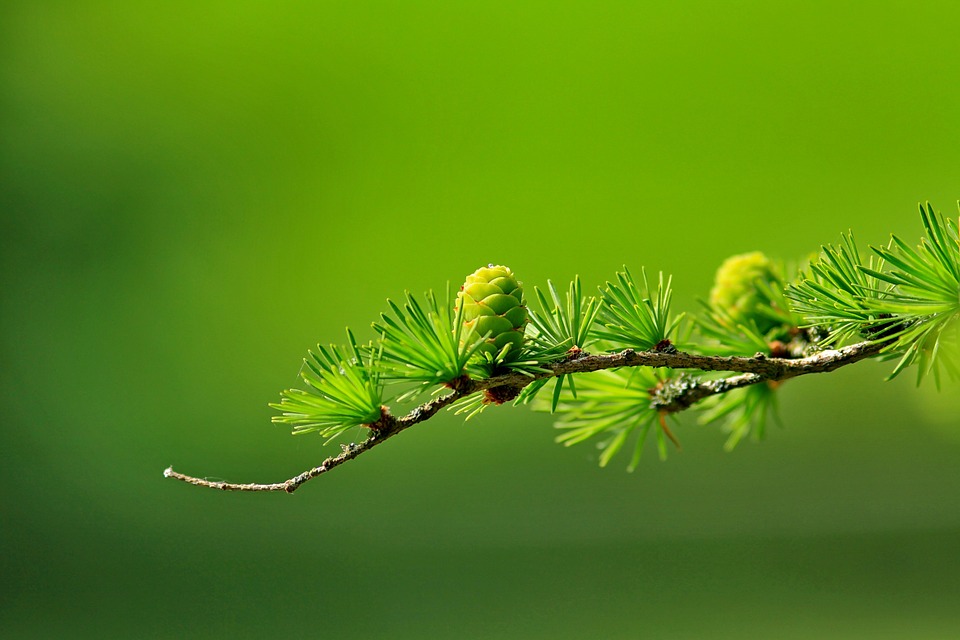 1.
I love the Rod message not theories of men, 
To read it day by day gives joy unspoken, 
It satisfies my heart, with it I stand, 
The Rod I will hear, ‘tis the Lord’s command.
Refrain:
Fill me with more zeal and impress my mind, 
I open my heart to Thee;
No longer naked, poor, wretched and blind, 
Lord come and sup with me.
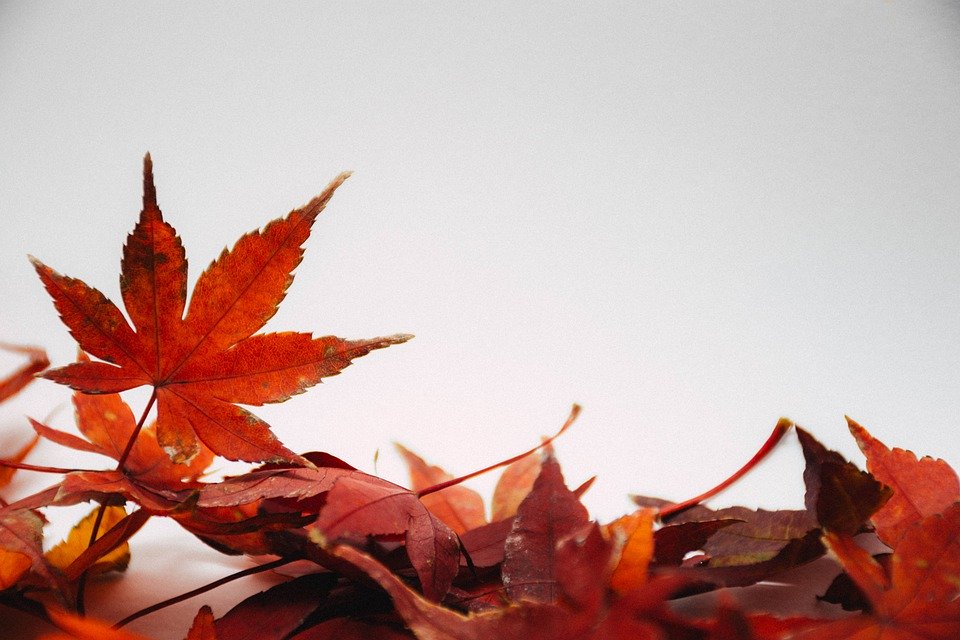 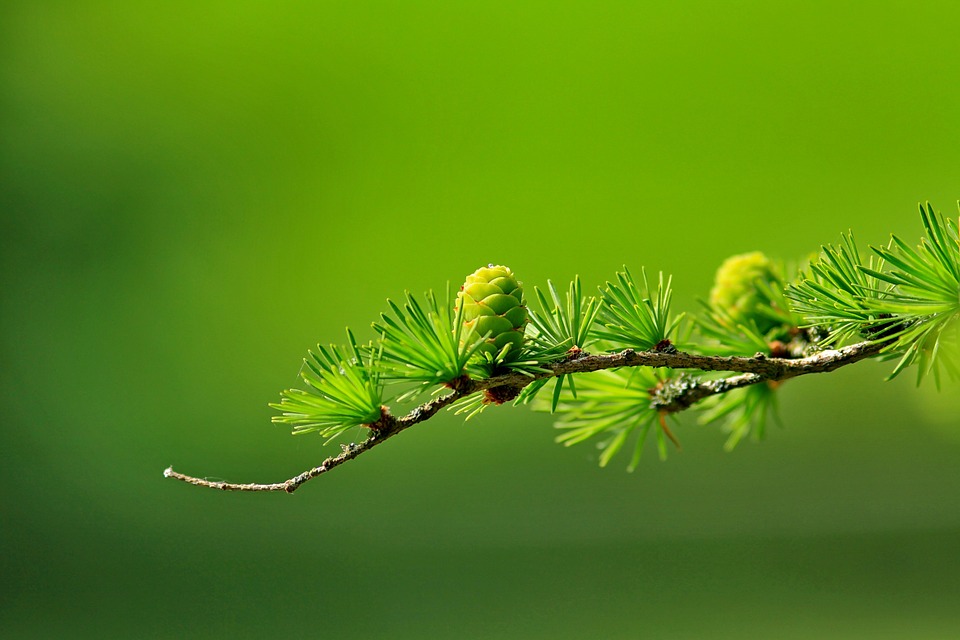 2.
The Rod is a gift from the Lord of love, 
‘Tis present truth today from the throne above, 
I’ll share this precious truth, at home, abroad, 
I have to be led by the Shepherd’s Rod.
Refrain:
Fill me with more zeal and impress my mind, 
I open my heart to Thee;
No longer naked, poor, wretched and blind, 
Lord come and sup with me.
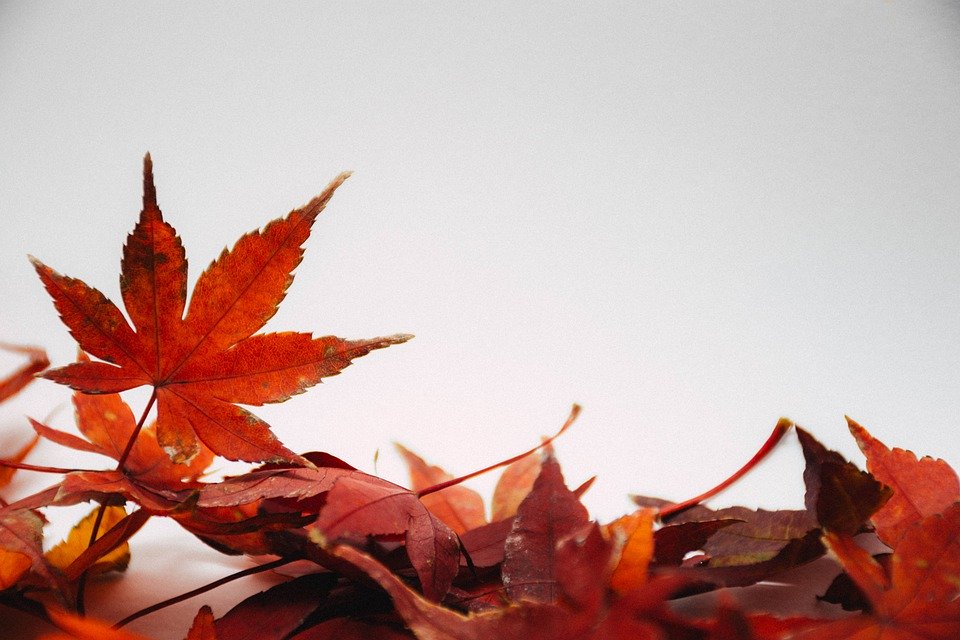 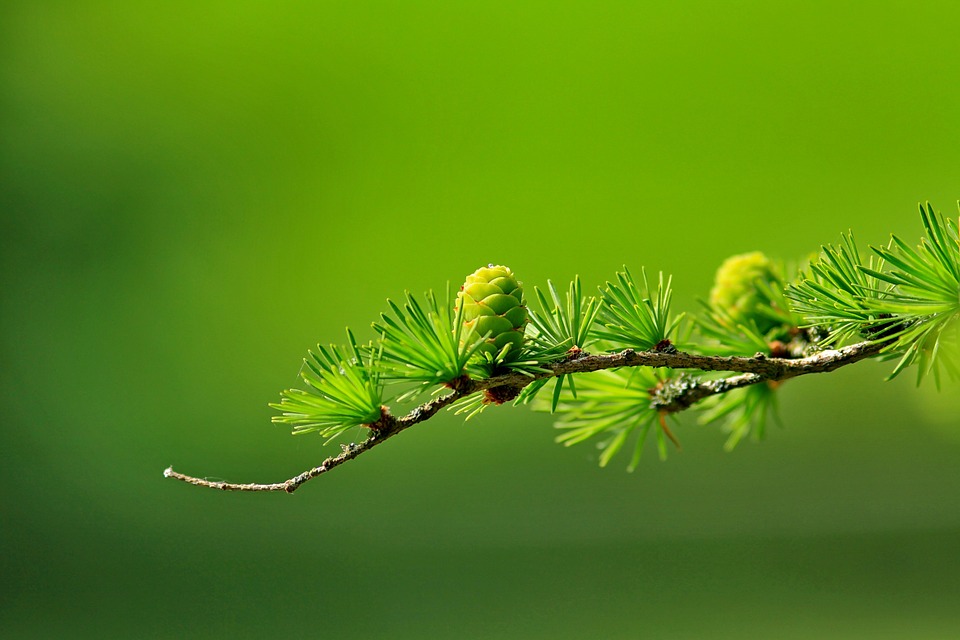 3.
The Rod is as sweet as the pure honey, 
Come buy this bread of heaven without money, 
Forsake your own ways, join God's pilgrim band, 
This Truth will guide you to the promised land.
Refrain:
Fill me with more zeal and impress my mind, 
I open my heart to Thee;
No longer naked, poor, wretched and blind, 
Lord come and sup with me.